Программа подготовки к обучению грамоте старших дошкольников с нарушениями речи, занимающихся на логопункте в ДОУ               общеразвивающего вида
Составитель: Пилецкая И.Г.                                        учитель-логопед
Программа является составленной на основе программ:
1. Н. Е. Веракса, Т. С. Комарова, М. А. Васильева «От рождения до школы»
2. Т.Б.Филичева, Г.В.Чиркина, Туманова Т.В. «Программы дошкольных образовательных учреждений компенсирующего вида для детей с нарушениями речи»,
3. Т.Н.Доронова, Т.И.Тризина и Л.Ф.Климанова «Развитие речи и подготовка детей к обучению грамоте»
Цели и задачи программы
Цель программы:  формирование готовности к обучению грамоте у детей с  нарушениями речи, снижение степени  риска  возникновения  нарушений  письменной речи.    Задачи:1.Развитие звукового и языкового анализа-синтеза.2. Формирование системы  чётко различаемых, противопоставленных друг другу фонем (по глухости-звонкости, твёрдости-мягкости, акустическим признакам).3. Формирование представлений о букве – графическом обозначении звука.4. Закрепление звуко-буквенных образов (в единстве артикулемы, фонемы, графемы и кинемы ).5. Овладение навыком слияния согласного и гласного звука в слог.6. Обучение первоначальному чтению.
Принципы:
- принцип  системности- принцип природосообразности - принцип  полисенсорности в обучении- принцип учёта ведущего вида деятельности- принцип единства диагностики и коррекции- принцип ориентирования на «зону ближайшего развития»
Ожидаемые результаты:
Дети смогут: проводить полный звуковой анализ  слов, языковой анализ  предложений;  определять позицию звука в слове; подбирать слова с названным звуком;  характеризовать  любой звук родного языка по его отличительным признакам;  узнавать, называть,  преобразовывать в сходные графически буквы и соотносить их со звуками;  овладеть способом слияния согласного и гласного  звука в слог, а слогов – в слово.
Методы отслеживания эффективности программы.
1. Комплексная психолого-педагогическая диагностика уровня речевого развития ребёнка по схеме, предложенной Н.В. Серебряковой и Л.С. Соломаха. (начало курса, конец курса). 2. Промежуточное отслеживание эффективности курса 
 в форме тренировочно-диагностических игр  проводимых индивидуально или с группой детей из 3-5 человек («Звуковые домики», «Буквенный конструктор», а так же серия игр с азбукой на кубиках).3. Работы детей, выполненные в  индивидуальных  тетрадях для печатания («Моя первая азбука»)4. Окончательные выводы в конце первого года обучения детей в школе, по результатам оценки уровня усвоения грамоты выпускниками данной группы детского сада.
Результаты обследования речевого развития  дошкольников (таблица №1)
Результаты речевого обследования дошкольников (таблица № 2)
Методика интерпретации результатов обследования и определения уровня речевого развития
Обследование проводится по предложенной схеме (стимульный материал прилагается) и составляются индивидуальные протоколы обследования (на каждого ребёнка). Результаты выполнения тестов оцениваются по трёхбалльной системе: 3 балла (высокий уровень) – очень хорошо (+++);                                             2 балла (средний уровень) – с недочётами (++) ;                                              1 балл (низкий уровень) – со значительными недочётами (+) ;         В итоговой таблице, путём получения среднего арифметического значения по всем семи разделам (моторика, психологическая база речи, звукопроизношение, лексика, грамматика, фонематические процессы, связная речь), определяется уровень речевого развития (по пятибалльной системе):1 – 1,3 -  низкий уровень1,4 – 1,8 – ниже среднего1,9 – 2,3 – средний уровень2,4 – 2,8 – выше среднего2,9 – 3 – высокий уровень
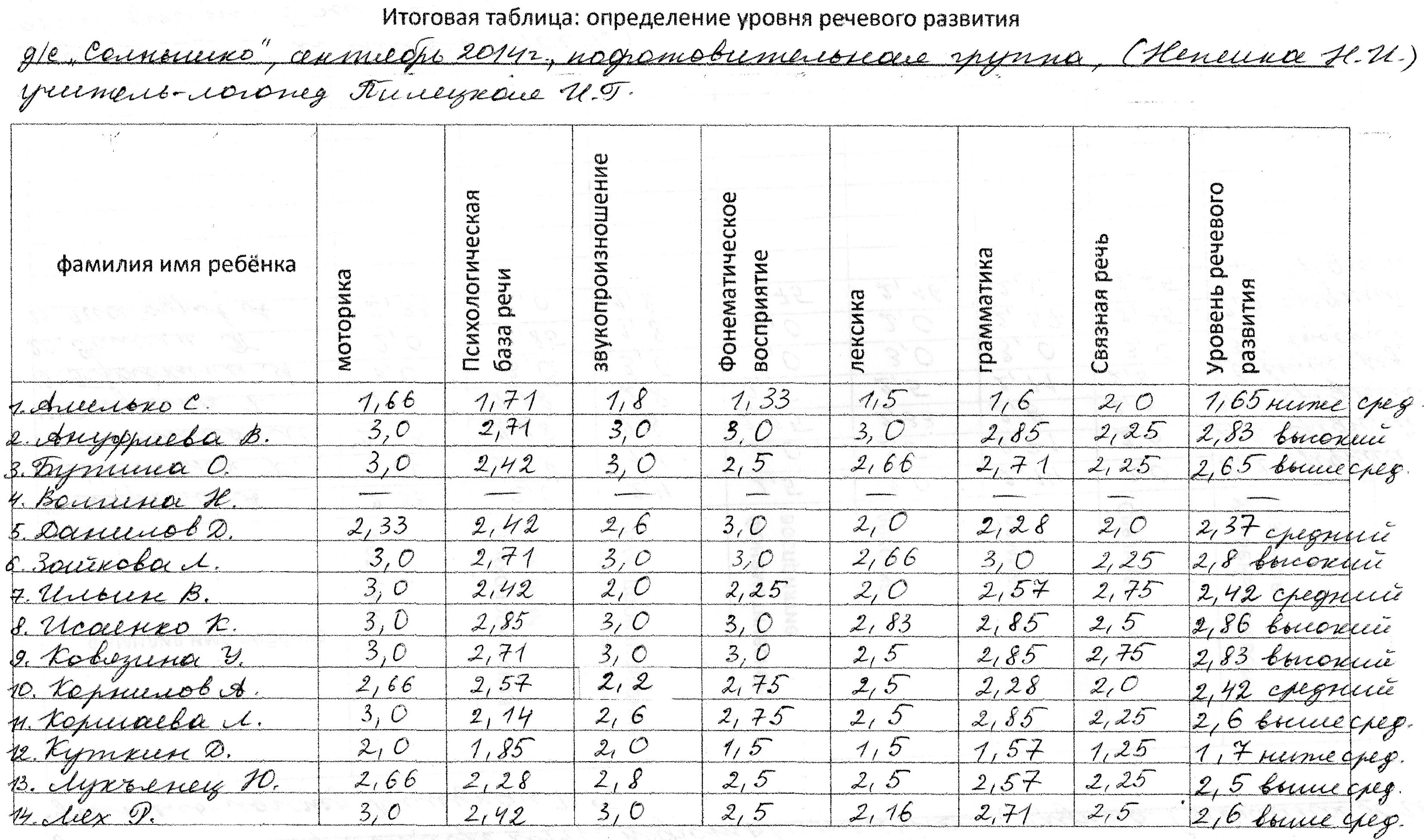 Стимульный картинный материал
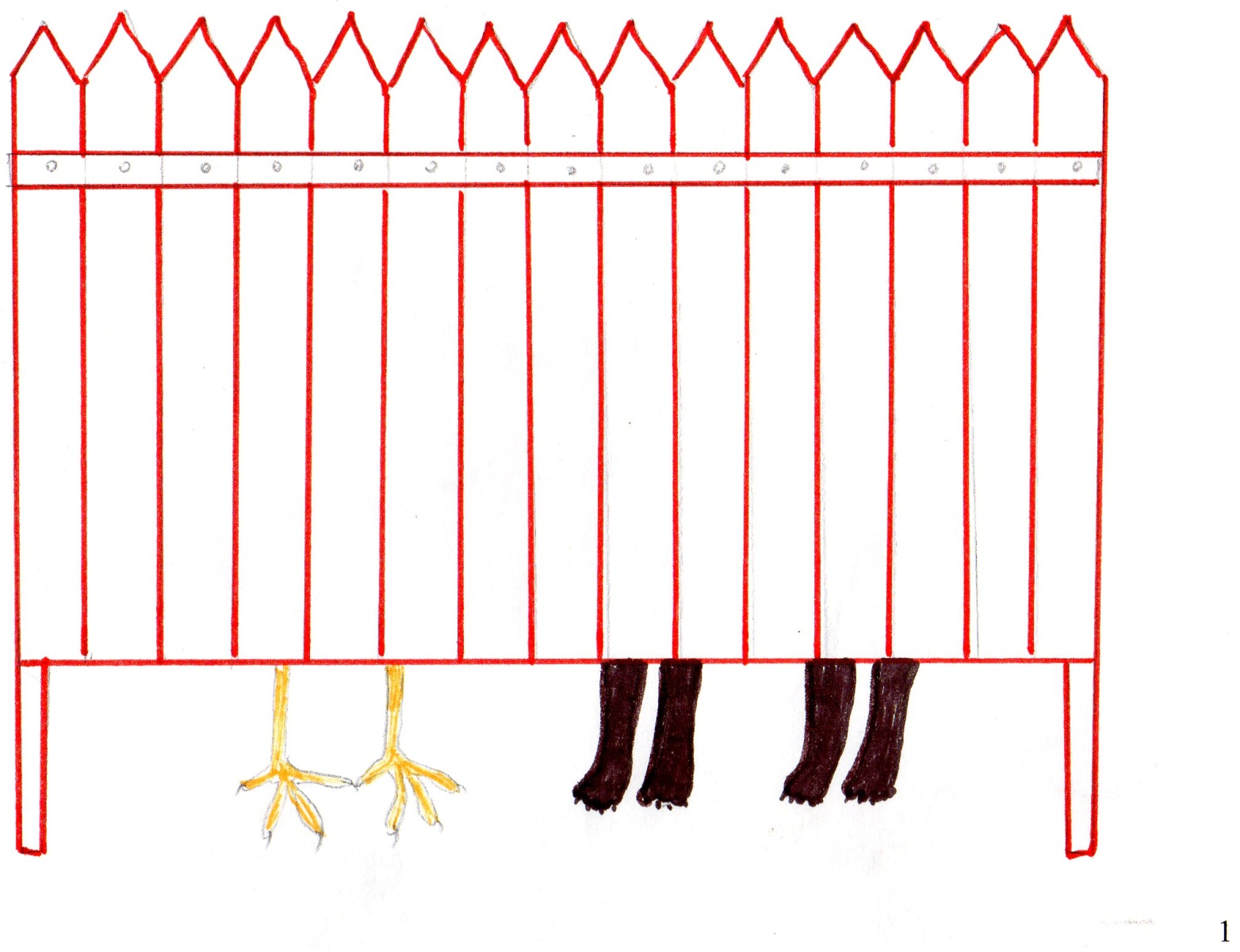 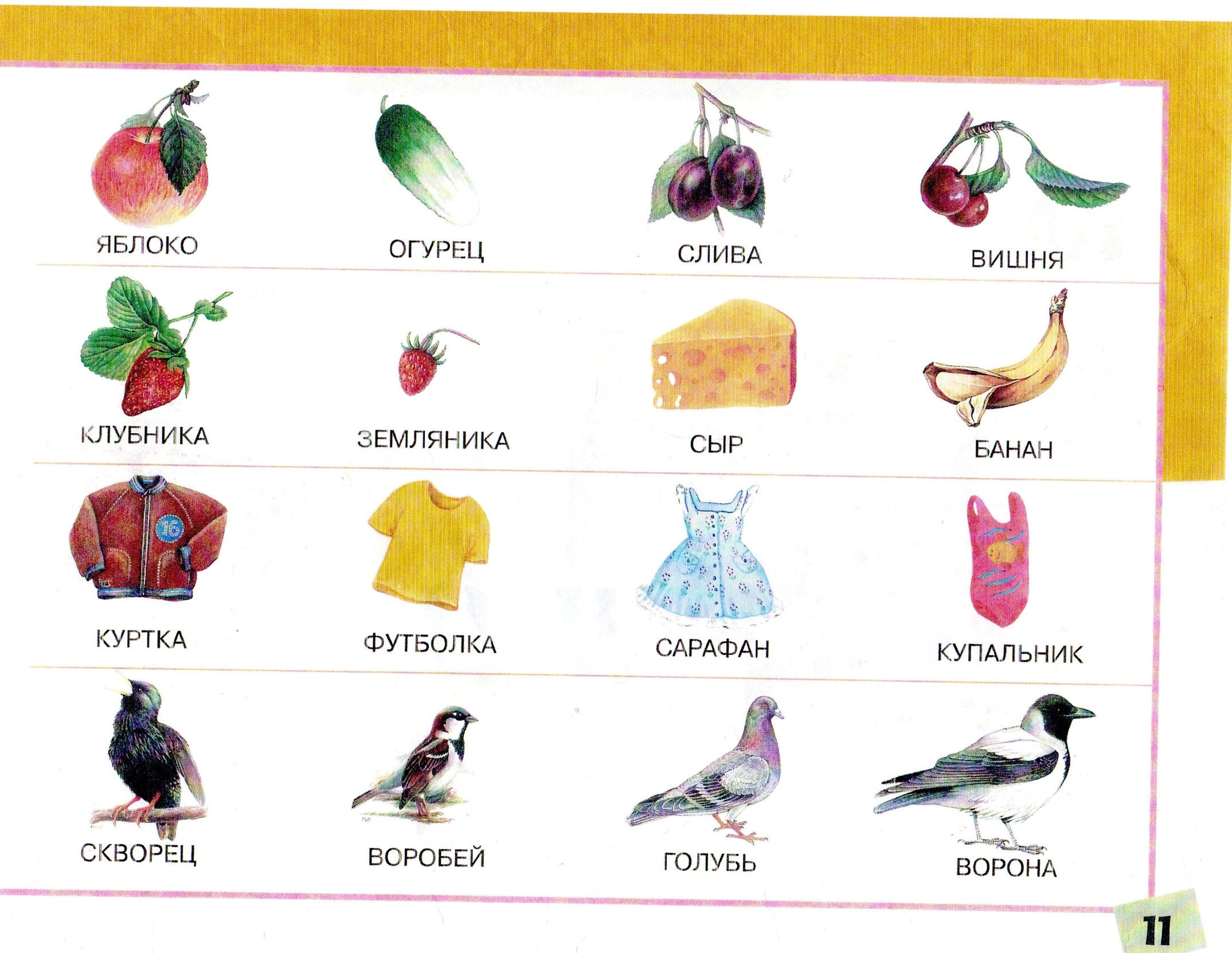 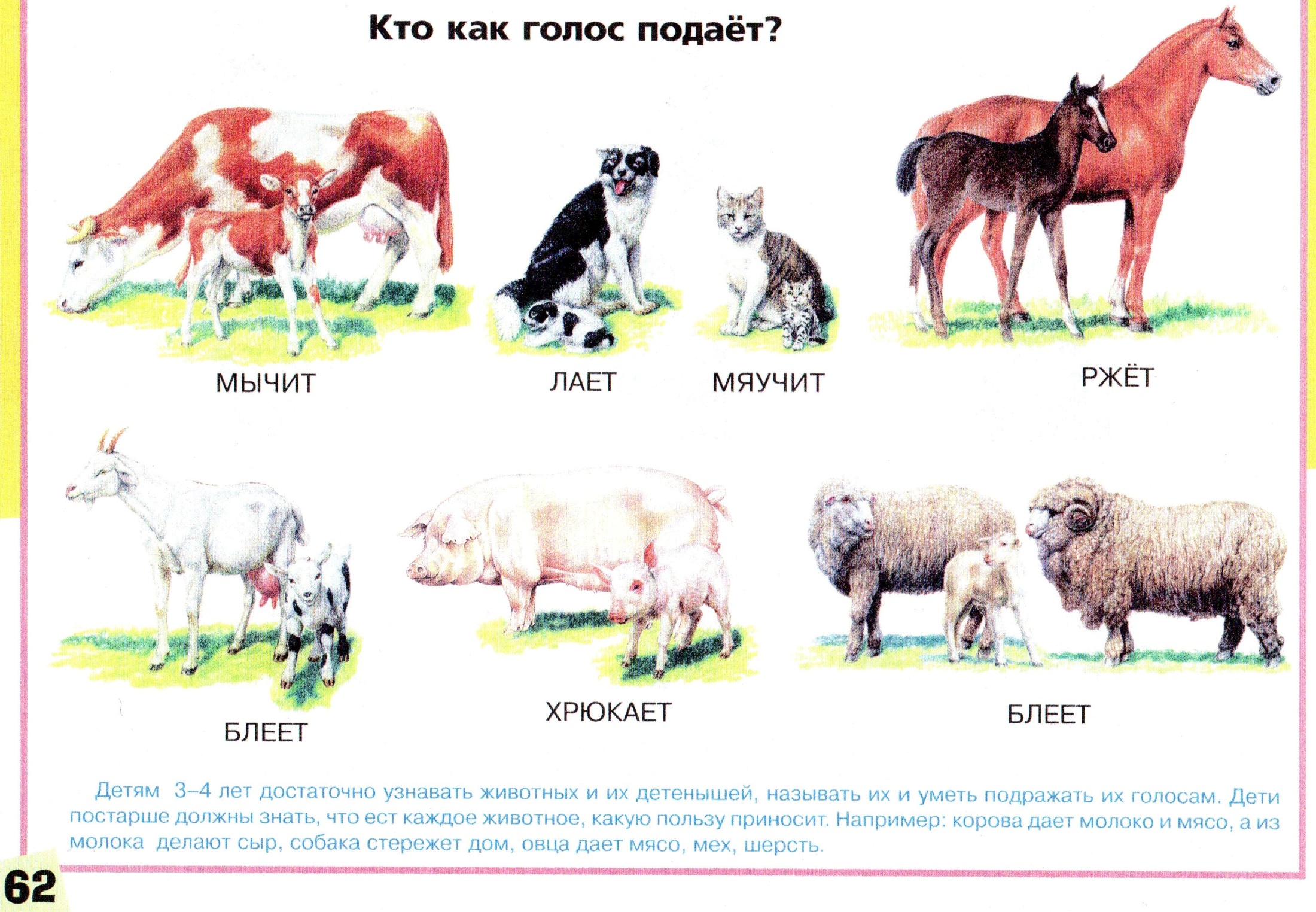 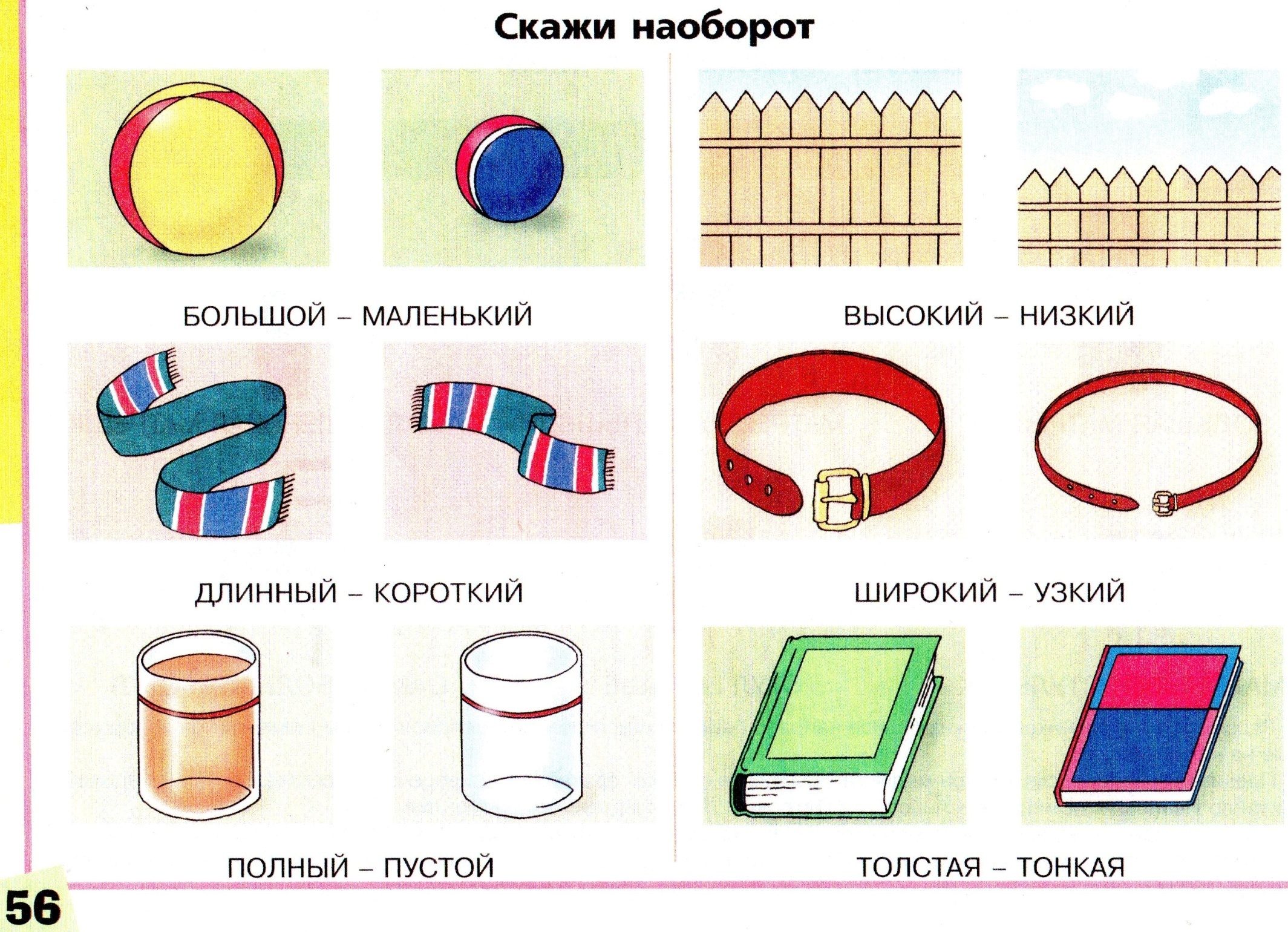 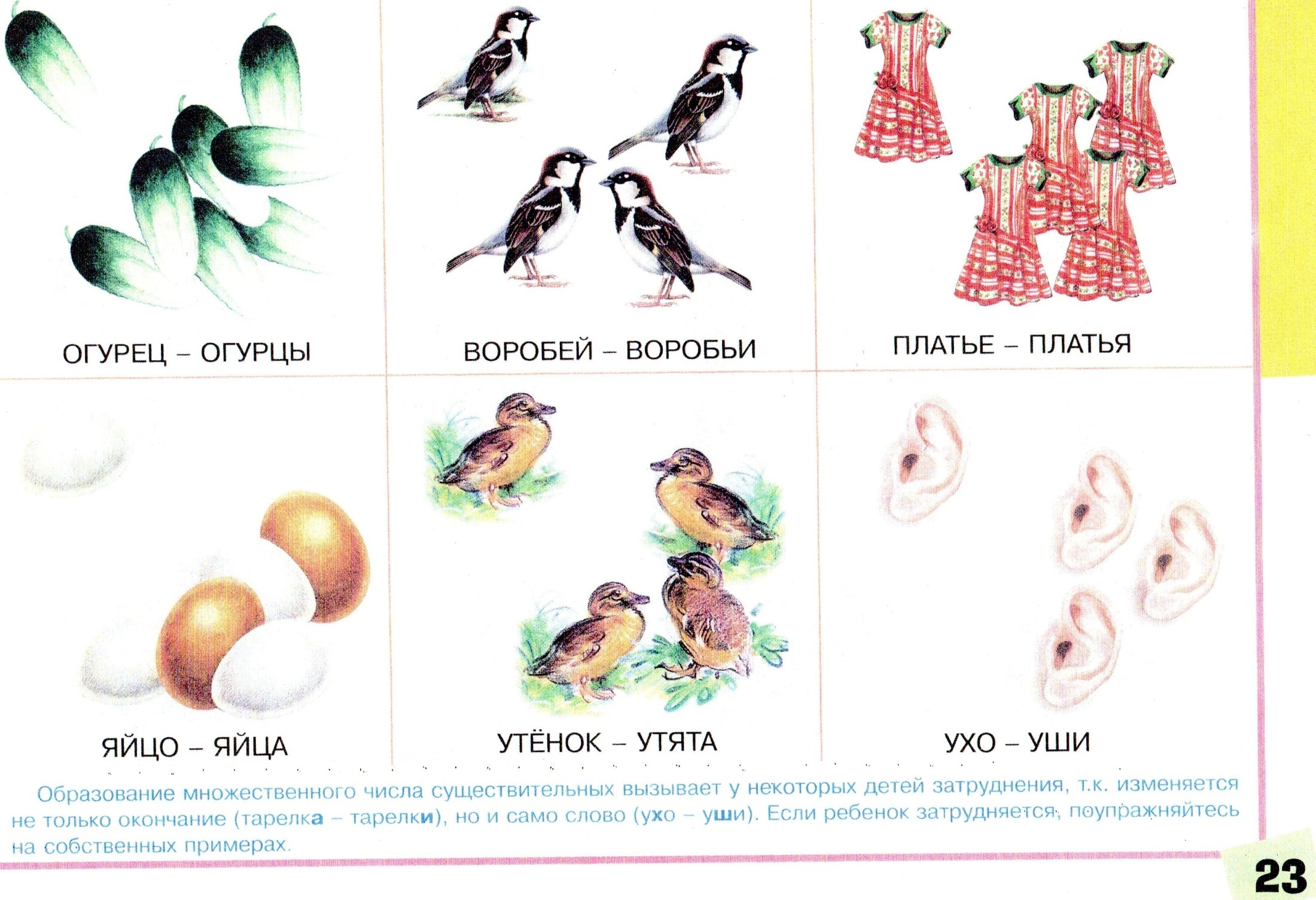 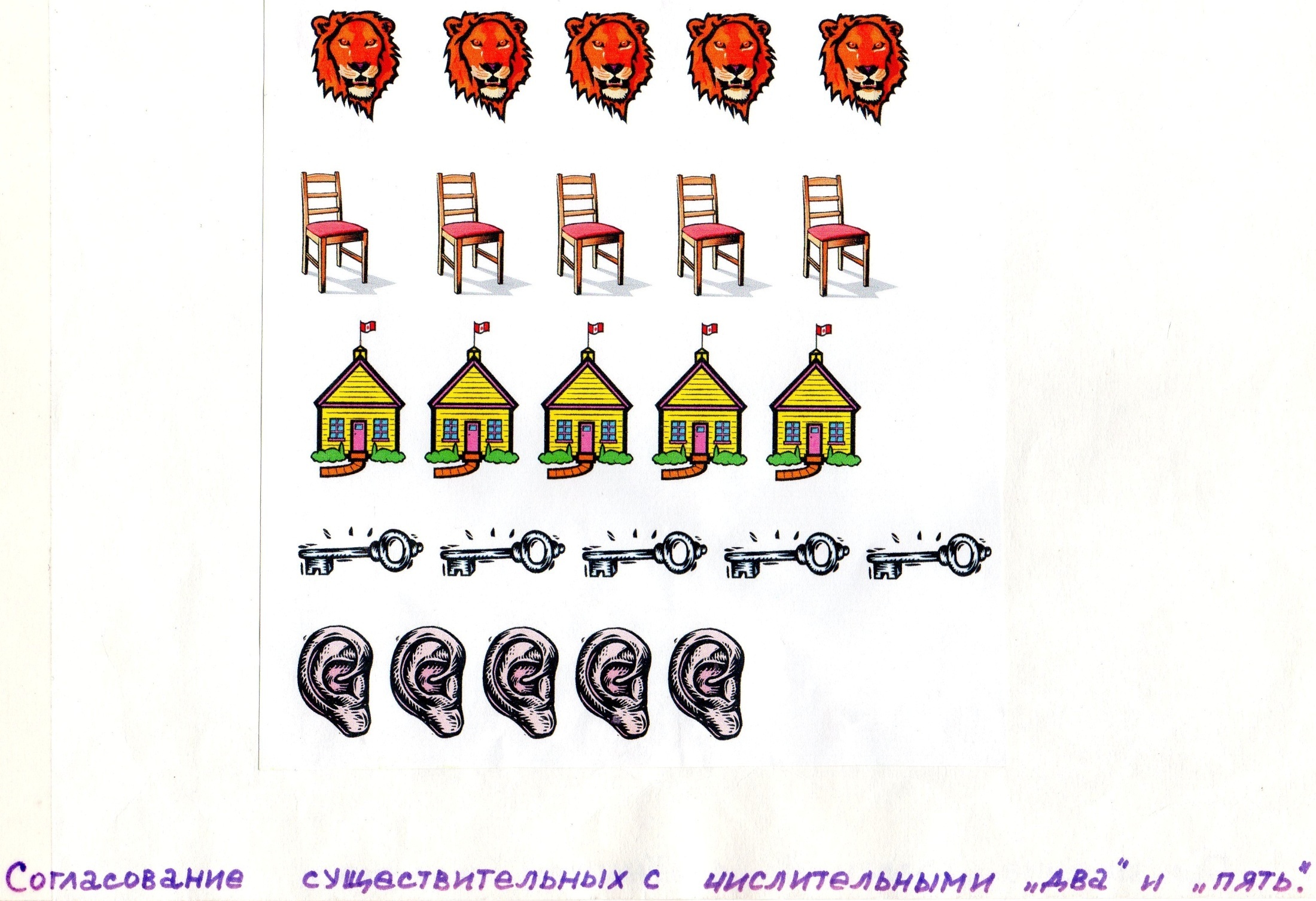 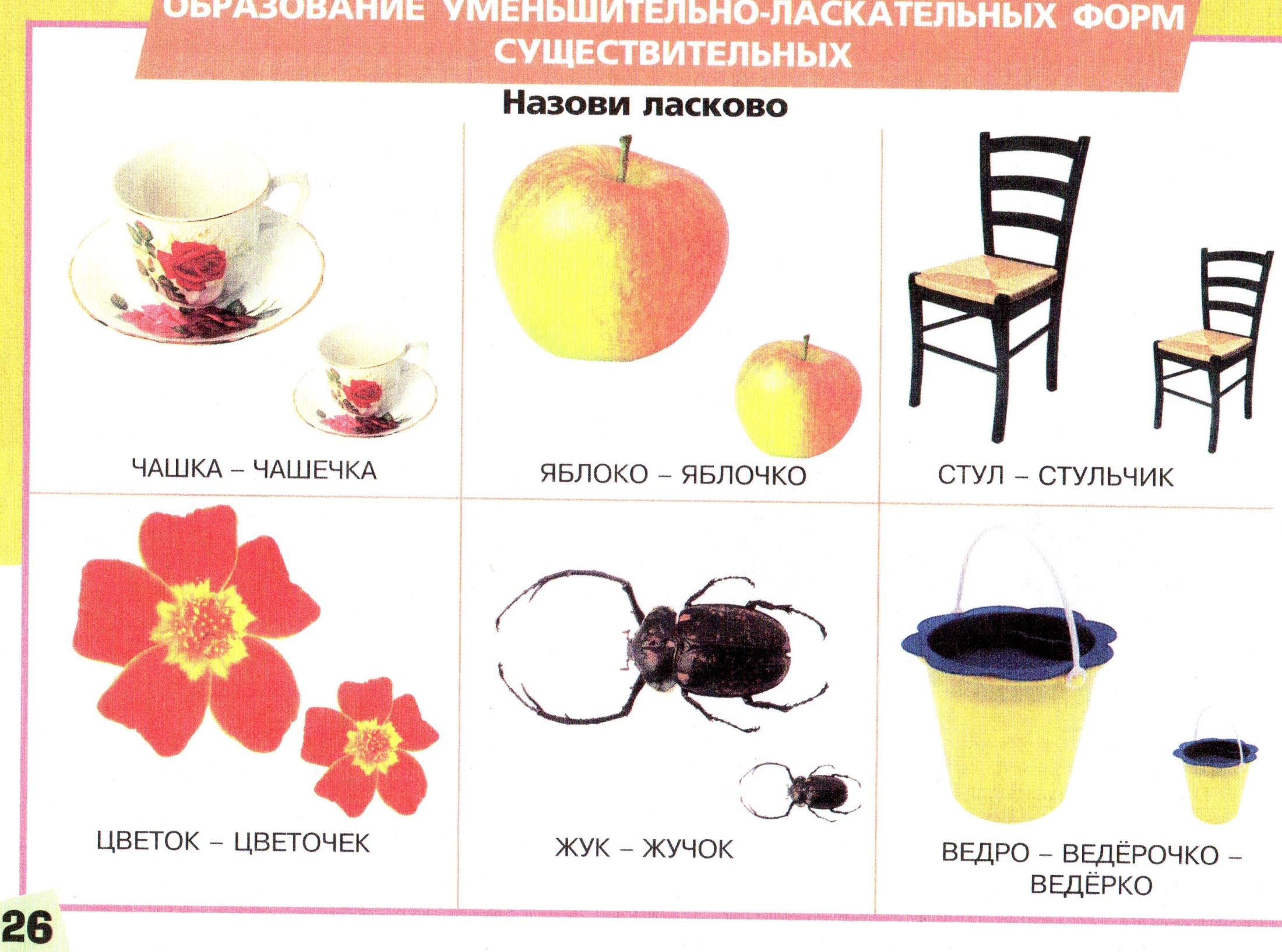 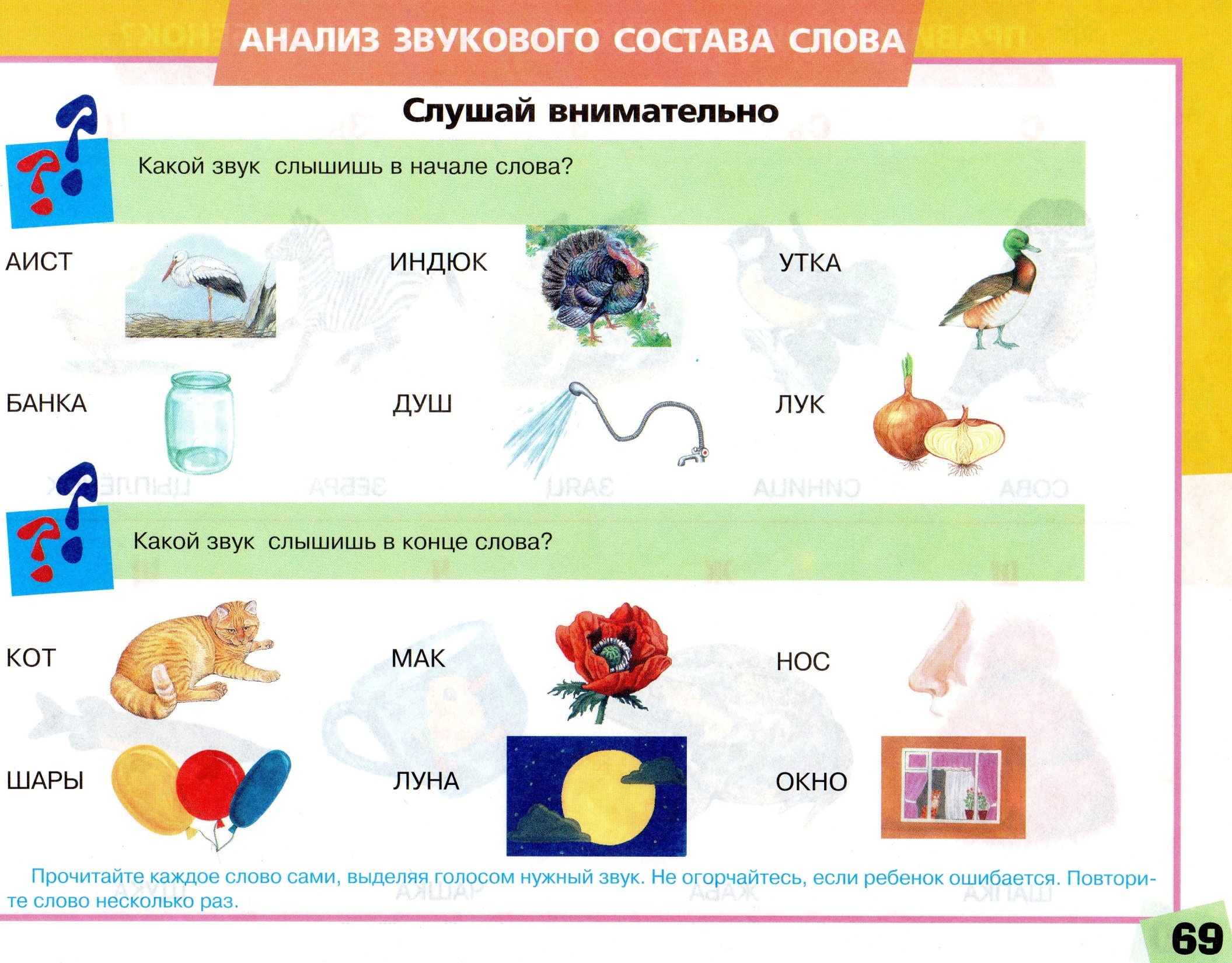 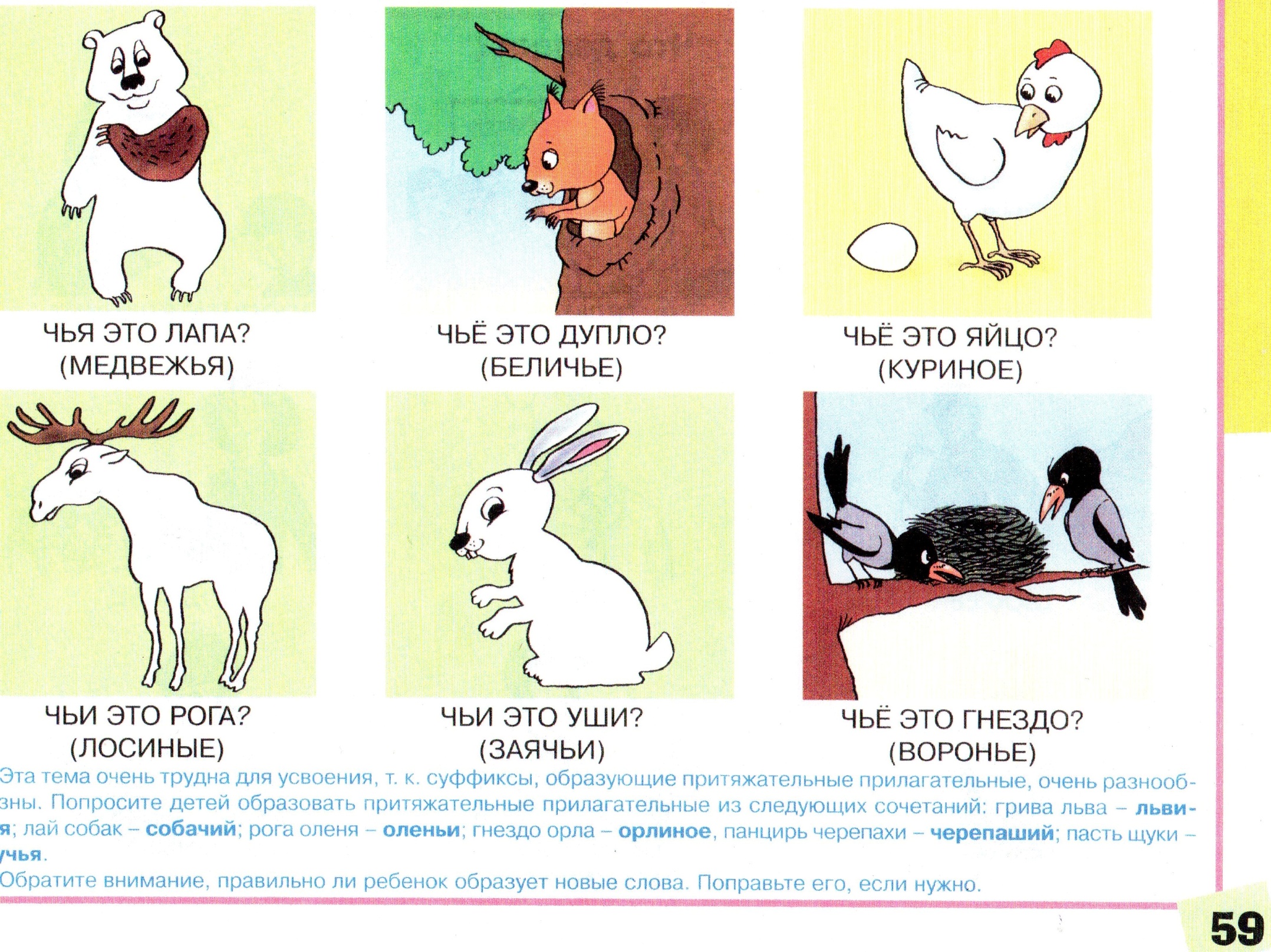 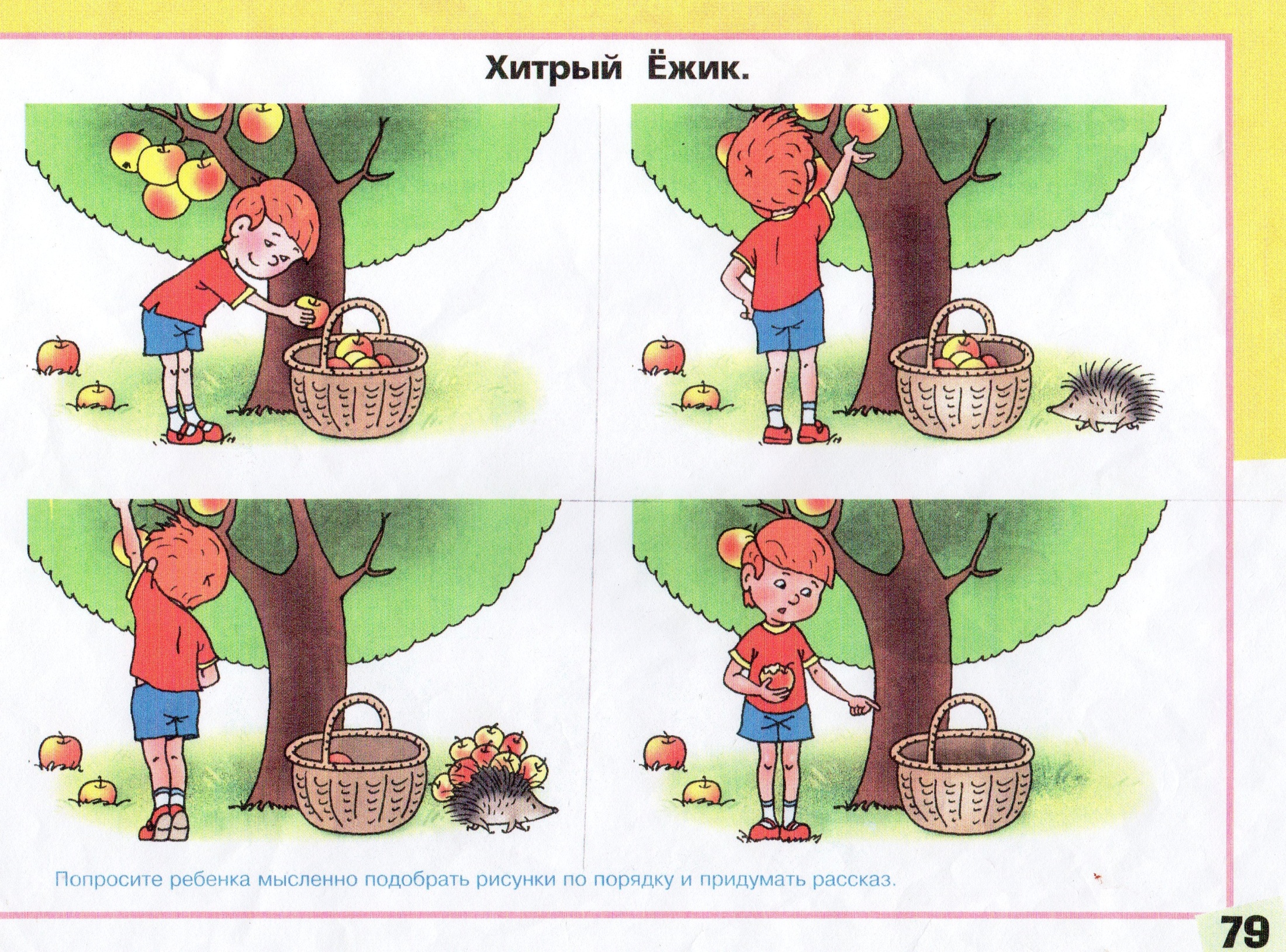 Природосообразные закономерности в освоении грамоты:
1.  Учёт  закономерностей общего и речевого филогенеза. 2. Систематическое  использование  приёма  аналогии.3. Учёт  алгоритма  звуковой физиологии при определении порядка изучения звукобукв (по схеме Р. Е. Левиной): 4. Учёт  возрастной  восприимчивости  к звуко-буквенному и слоговому анализу при освоении грамоты (по Г.А. Каше).5. Учёт  фонетико-фонематических   закономерностей  и механизмов письменной речи в алгоритме чтения и анализа слогов и слов (по Т.Б. Филичевой).6. Использование  всех  каналов   восприятия (полисенсорное обучение).7. Соблюдение   последовательности   этапов получения – переработки – передачи информации.8. Ведущий вид деятельности дошкольников – игра.
Игровые пособия для реализации программы
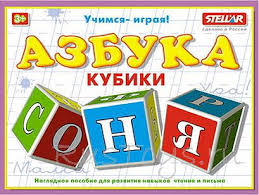 Система игровых упражнений с кубиками
«Превращалочки»: - преобразование слога в слово – БА – БАК, КО – КОТ, НО – НОС,ДО – ДОМ,   БА – БАБА, МА – МАМА, ПА - ПАПА- преобразование слова в другое путём замены гласного звука  БАК – БОК – БУК – БЫК  ДАМ – ДОМ – ДЫМ- анаграммы НОС – СОН,  КОТ – КТО – ТОК,  ДОМА – МОДА, МЫШКА - КАМЫШ- перевёртыши – КАЗАК,  ДОМ МОД,  ЗАКАЗ- «буква убежала» - М … Л   (МЫЛ, МИЛ, МЕЛ, МЁЛ, МЯЛ, МАЛ, МУЛ)- «буква прибежала» - ПАР – ПАРК, ЛИС – ЛИСТ, РОТ – КРОТ, ИГРЫ – ТИГРЫ- «слово в слове» - ПОБЕДА (ОБЕД, БЕДА, ЕДА, ДА )- «родные слова» - КОТ – КОШКА – КОТЁНОК- «один – много» - КОТ – КОТЫ, ЖУК – ЖУКИ, ДОМ - ДОМА                            «Слово рассыпалось»: И, М, Р (МИР),    Ы, С, Р (СЫР) «Слоговой конструктор»: ХА, МУ (МУХА),   КО, МО, ЛО (МОЛОКО) «Слоговое лото»: из предложенных 5-7 слогов предлагается составить как можно больше слов ГУ, СИ, ТЫ, КИ, БЫ, РА, НО(ГУСИ, ГУБЫ, КИНО, РАКИ, КИРА, НОРА, БЫКИ, КИТЫ
Тетрадь для печатания
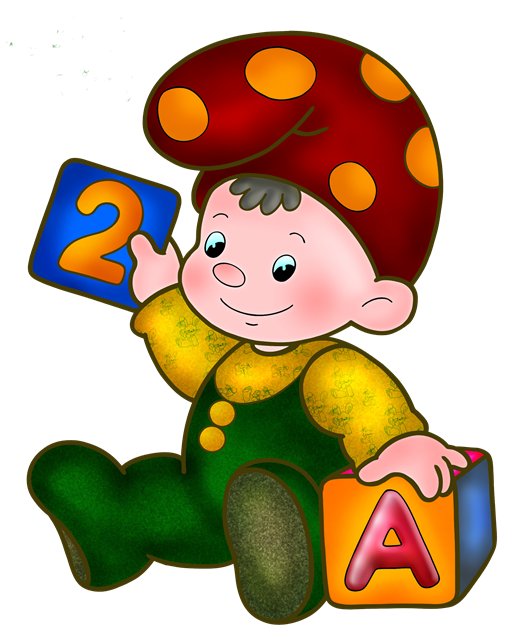 МОЯ  ПЕРВАЯ   АЗБУКА
Работы детей в тетради
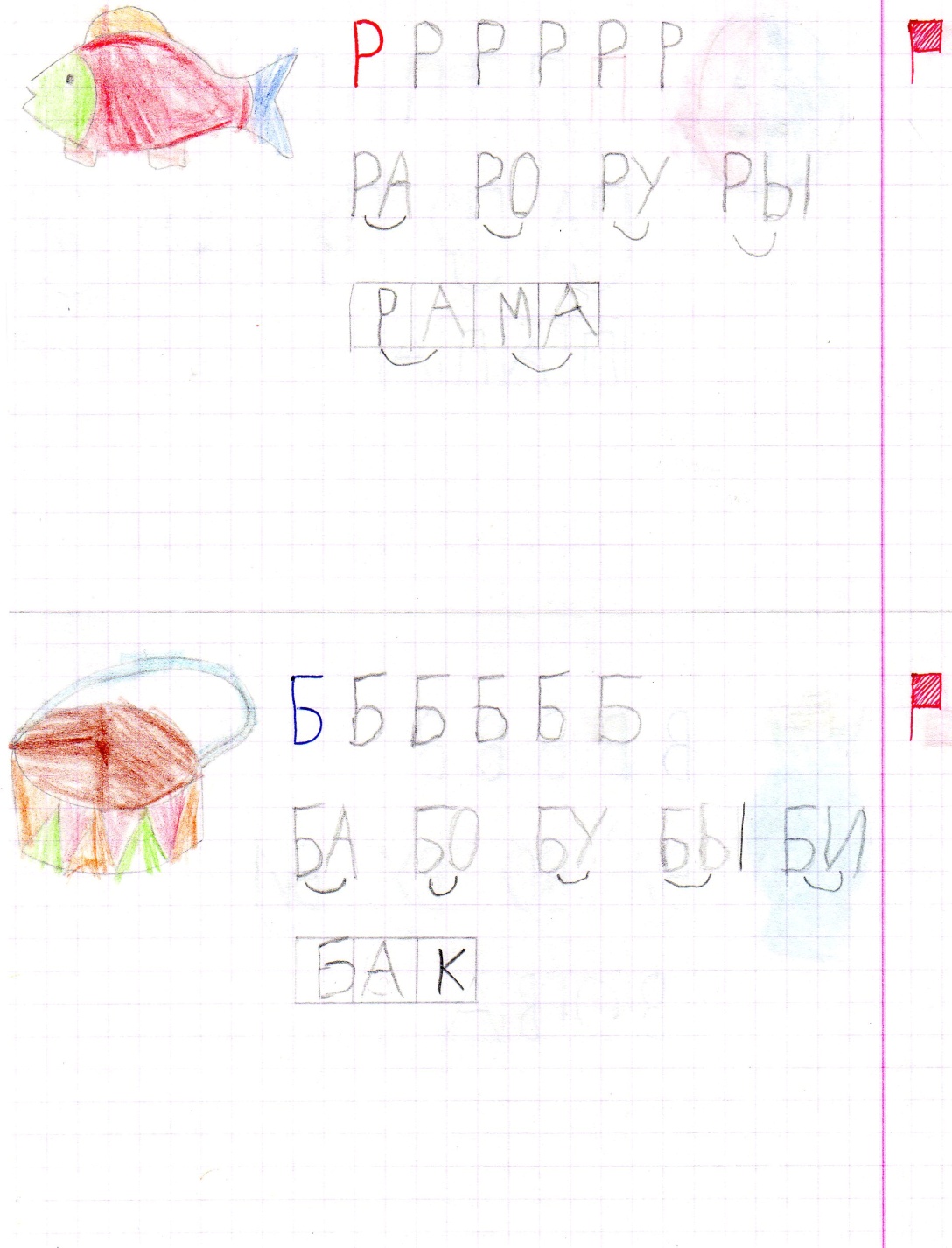 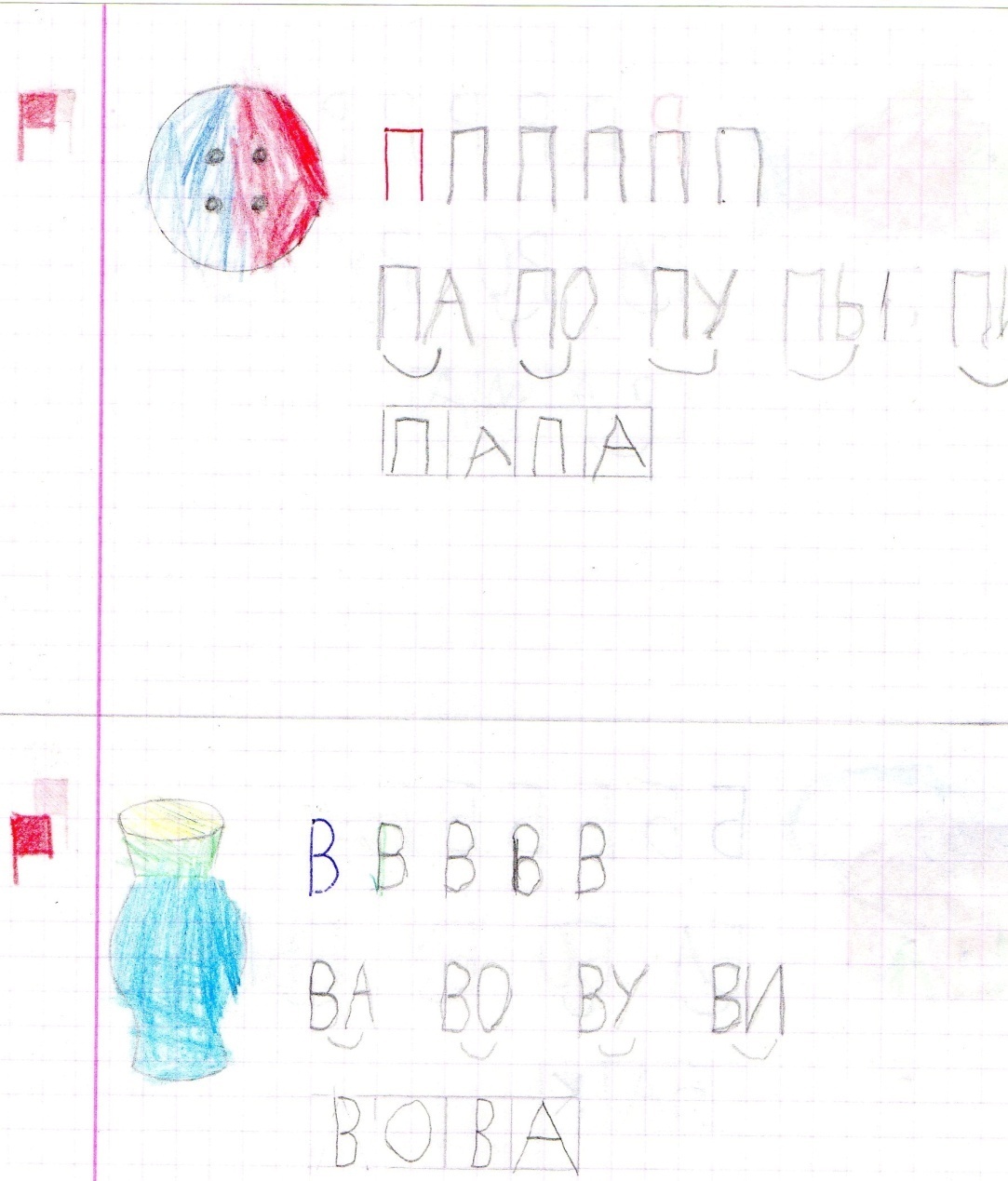 «Лента букв» В.Г. Горецкого
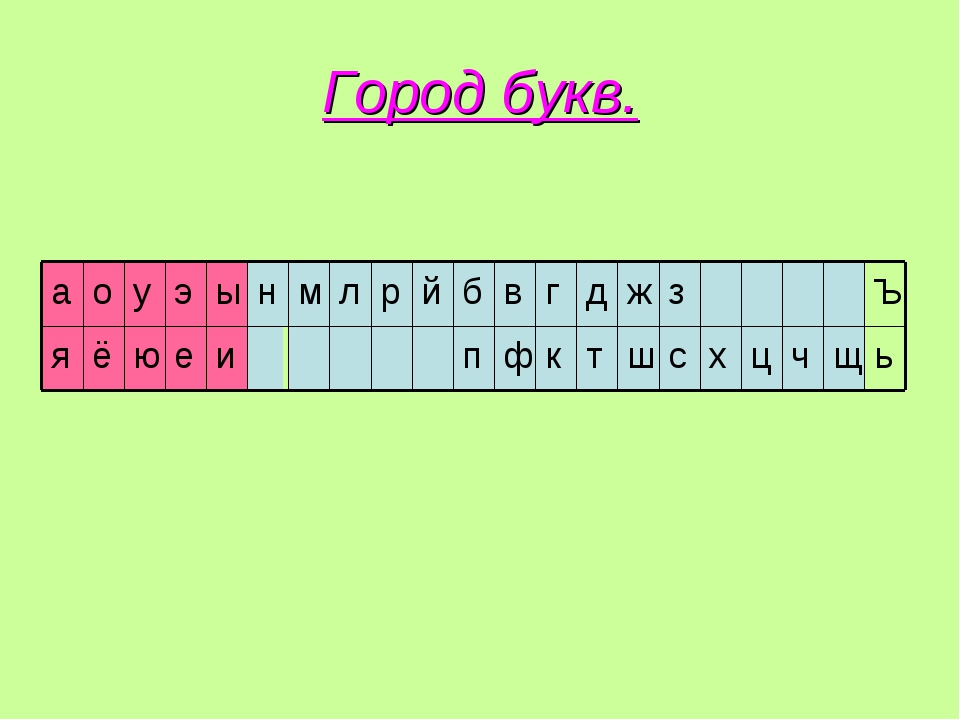 «Звуковая линейка»
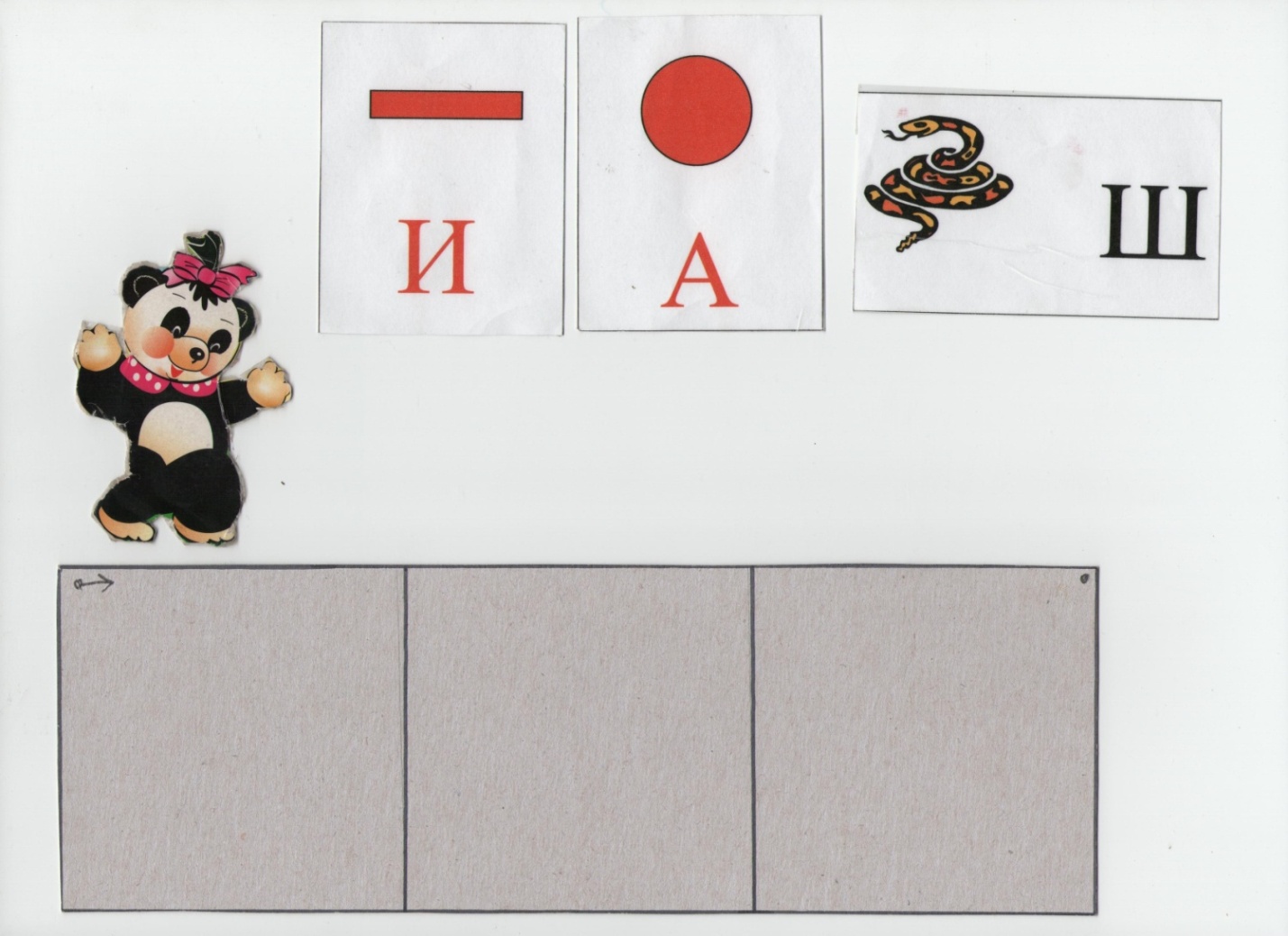 Результаты сравнительной диагностики
Литература:
1.Ванюхина Г.А. Природосообразные подходы к обучению грамоте детей дошкольного возраста как профилактика дислексии. – «Логопед», №3, 2007. 2. Н.Е. Веракса, Т.С. Комарова, М.А. Васильева Основная общеобразовательная программа дошкольного образования «От рождения до школы» - М.: «Мозаика-синтез», 2010.3.Волина В.В. Занимательное азбуковедение – М.: «Просвещение», 1991. 4.Володина В.С. Альбом по развитию речи – М.: «РОСМЭН», 2004.5.Горецкий В.Г., Кирюшкин В.А., Шанько А.Ф. Букварь – М.: «Просвещение», 1987.6.Доронова Т.Н., Тризин Т.И., Климанова Л.Ф. Развитие речи и подготовка детей к обучению грамоте  (программа «Радуга») – М.: «Просвещение», 2003.7.Каше Г.А. Подготовка к школе детей с недостатками  речи. – М.: «Просвещение», 1995. 8.Левина Р.Е. Нарушения речи и письма у детей: Избранные труды. – АРКТИ, 2005. 9.Милостивенко Л.Г. Методические рекомендации по предупреждению ошибок чтения и письма у детей: из опыта работы. Учебное пособие. – С-Пб:Стройлеспечать, 1996.10. Филичева Т.Б., Чиркина Г.В., Туманова Т.В. Программы дошкольных образовательных учреждений компенсирующего вида для детей с нарушениями речи -  М.: Просвещение, 2009.
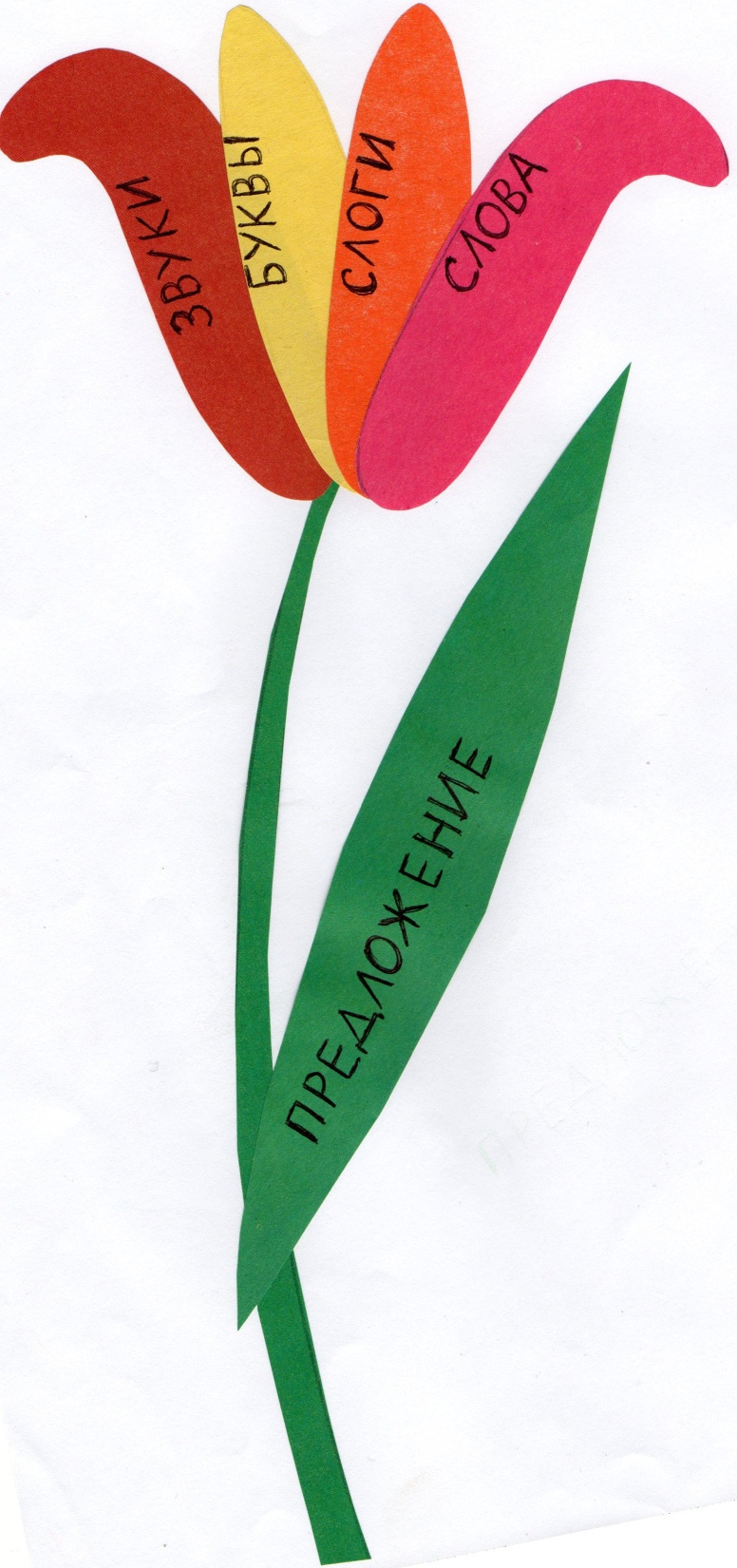 Спасибо за внимание!